EL ARANCEL DE ADUANAS
Régimen Arancelario
Docente: Alma Milena Zapata A.

CESDE
2. EL ARANCEL DE ADUANAS
ARANCEL ADUANERO:
Incluye cualquier impuesto o arancel a la importación o exportación de un bien; así como cargo o sobre tasa adicional aplicado a la operación.

También se consideran los derechos anti-dumping y compensatorios de acuerdo a las disposiciones de la OMC.

Objetivos: 
• Recaudar impuestos para el bienestar del país 
• Legalizar los productos que ingresen al país 
• Facilitar el comercio Internacional.
2. EL ARANCEL DE ADUANAS
Efectos de los aranceles: 
Reducen las importaciones permitiendo un superávit comercial.
Ayudan al incremento en la producción nacional.
Incrementan los precios del bien importado; por lo tanto, reducen su consumo.
Incrementan los ingresos del Estado por concepto de aranceles.

LOS ARANCELES FAVORECEN A LOS PRODUCTORES Y PERJUDICAN 
A LOS CONSUMIDORES: MEDIDAS PROTECCIONISTAS.
2. EL ARANCEL DE ADUANAS
MEDIDAS PROTECCIONISTAS:
Políticas comerciales impuestas por los países en contra de la libre circulación de mercancías, constituyen las BARRERAS AL COMERCIO INTERNACIONAL:

ARANCELES
CONTINGENTES A LA IMPORTACIÓN (licencias de importación, cuotas)
BARRERAS NO ARANCELARIAS (barreras administrativas)
SUBVENCIONES A LAS EXPORTACIONES (instrumentos fiscales, subvenciones directas, tipo de cambio) la subvención genera dumping.

En los últimos años se han multiplicado las denuncias por dumping ecológico y social.
2. EL ARANCEL DE ADUANAS
TIPOS DE ARANCEL:

• AD VALOREM: un arancel que se impone en términos de porcentaje sobre el valor de la mercancía. 

• ESPECÍFICOS: arancel que se impone en términos de cargas por unidad o cantidad de mercancía importada. 

• MIXTOS: un arancel que combina aranceles ad valorem y específicos.
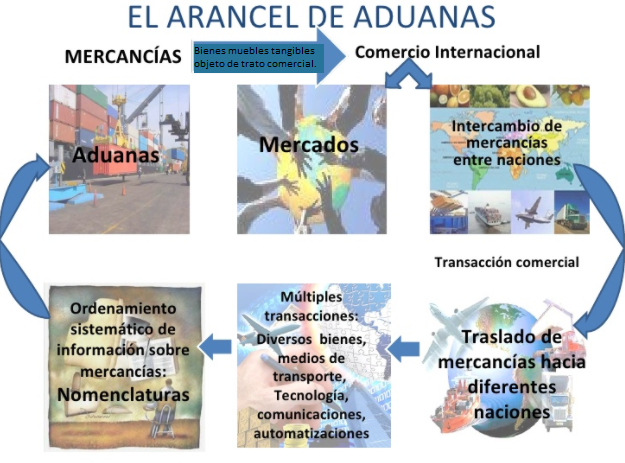 2. EL ARANCEL DE ADUANAS
ADUANA: Ente público de carácter nacional prestador de servicios, y cuyas actividades de control están destinadas a lograr que el paso por el territorio nacional de mercancías extranjeras, nacionales o nacionalizadas se realice conforme a la normativa legal.
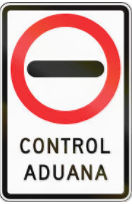 2. EL ARANCEL DE ADUANAS
REGIMEN ARANCELARIO: comprende el régimen tarifario y legal establecido en el Arancel de Aduanas y depende de la correcta utilización de la nomenclatura.

De acuerdo a la nomenclatura establecida por país, se establece el arancel de aduana de ingreso o salida del producto.
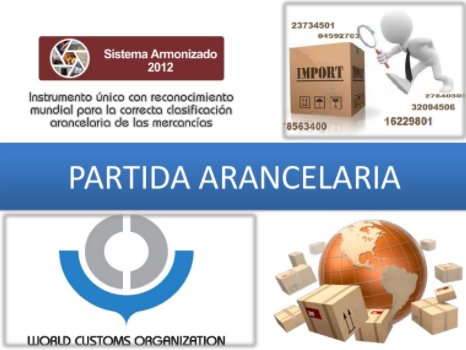 2. EL ARANCEL DE ADUANAS
CLASIFICACIÓN ARANCELARIA ARMONIZADA
El sistema de clasificación del Sistema Armonizado (HS por sus siglas en inglés y SA en español) ha sido desarrollado y es actualizado por la Organización Mundial de Aduanas- OMA. 
El HS es un número de código de reconocimiento internacional utilizado por más de 200 países. Se utiliza para el establecimiento de clasificación de aduanas y recopilación de estadísticas del comercio mundial. 
El número HS se compone de 6 dígitos a nivel internacional + 4 dígitos que  dependen del bloque económico y el país .
2. EL ARANCEL DE ADUANAS
CLASIFICACIÓN ARANCELARIA ARMONIZADA
A modo de ejemplo, podemos citar:
la Nomenclatura Arancelaria Común de los Países Miembros de la CAN (NANDINA).
la Nomenclatura Común del MERCOSUR (NCM). 
la Nomenclatura de la Asociación Latinoamericana de Integración –ALADI- (NALADISA).
La Nomenclatura común de la Unión Europea (NC).
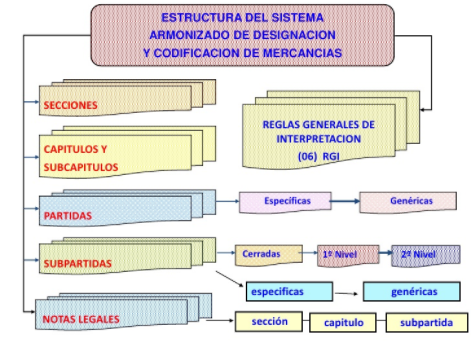